TITLE OF SLIDE
Text……
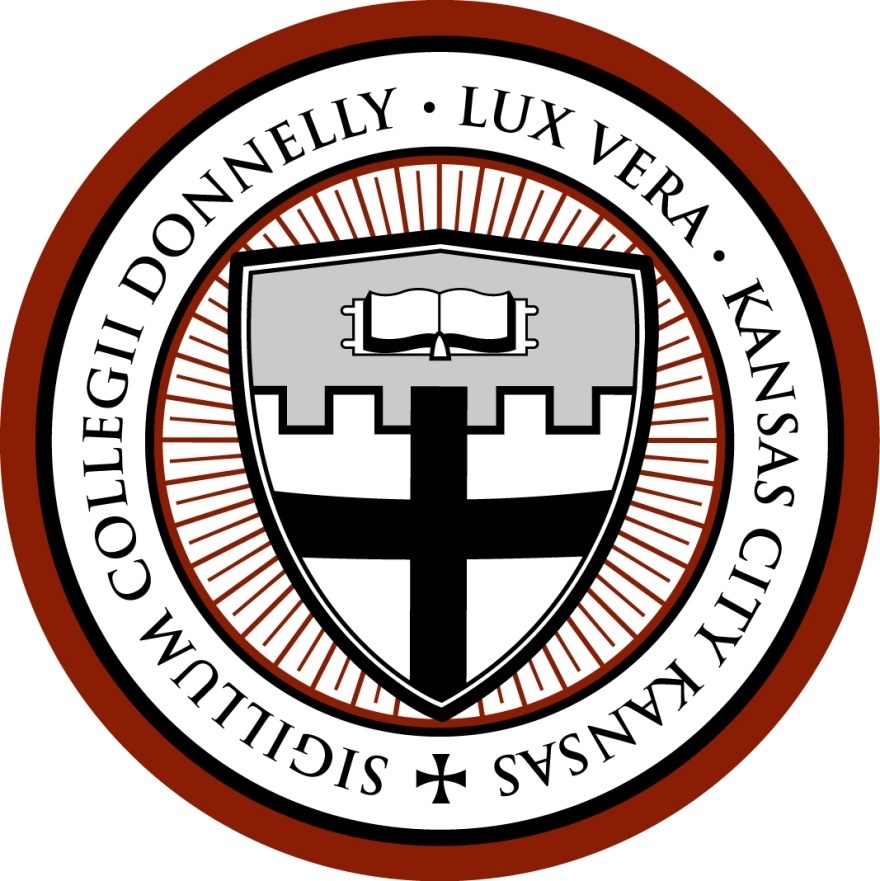 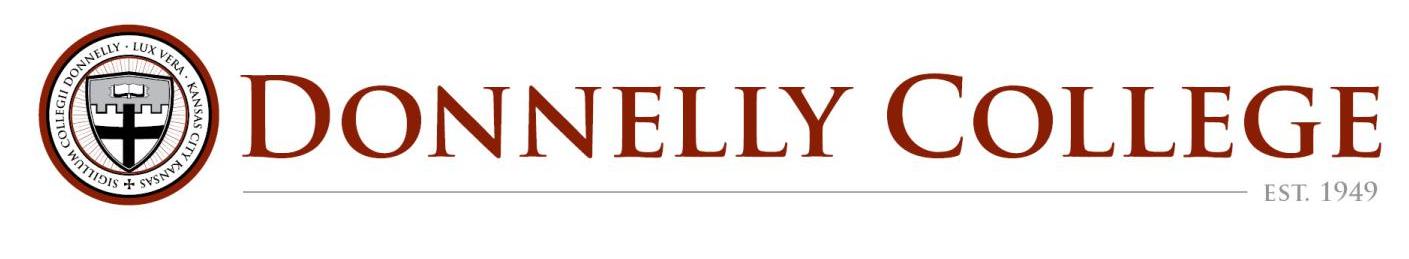 TITLE OF SLIDE
Text……
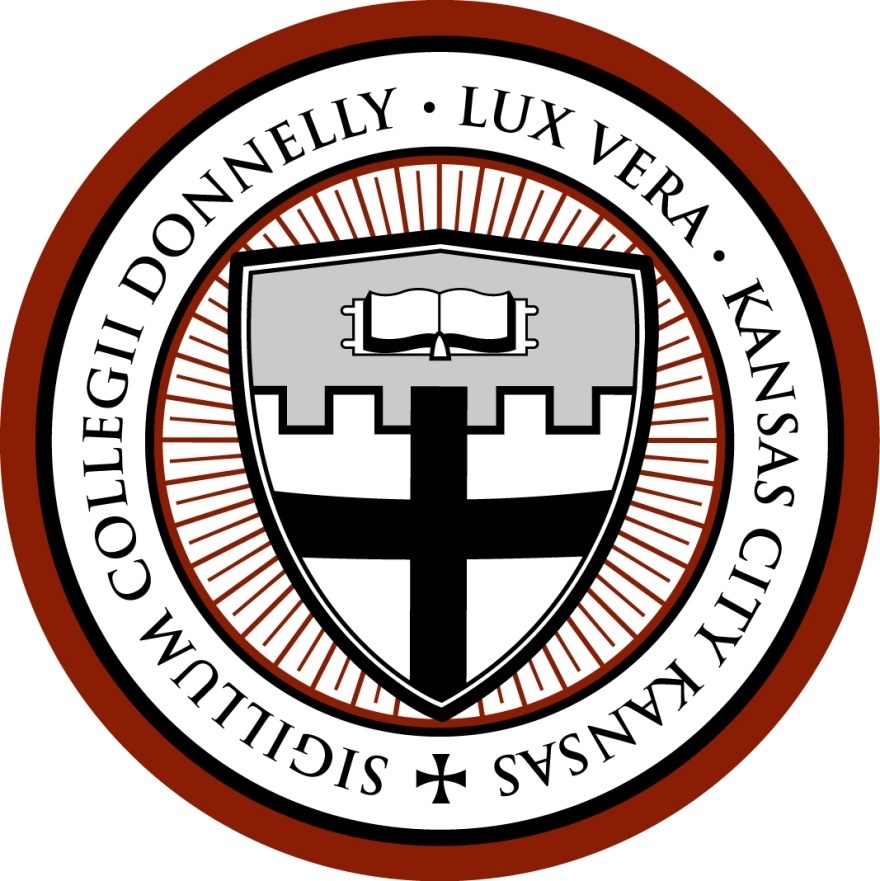 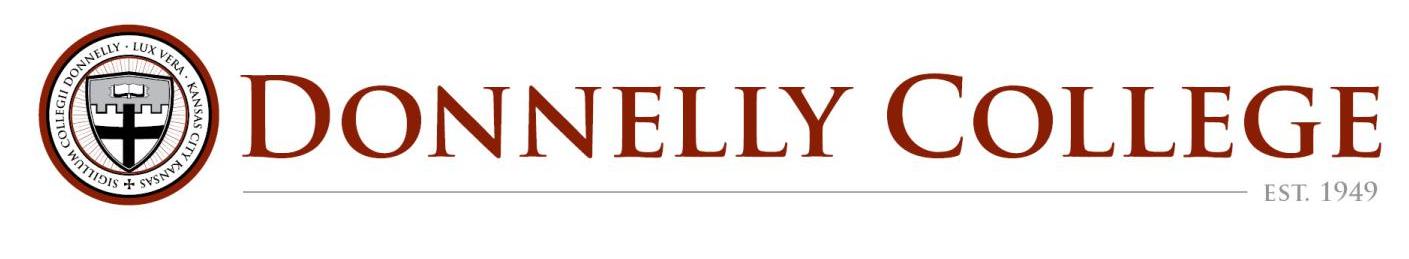 TITLE OF SLIDE
Text……
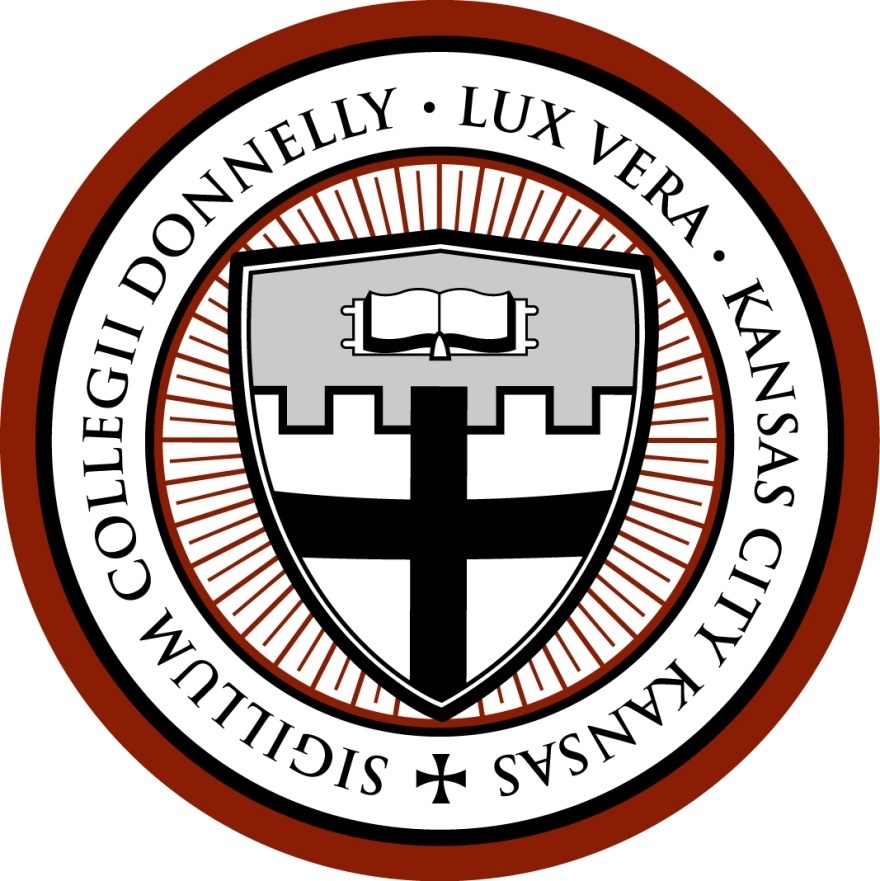 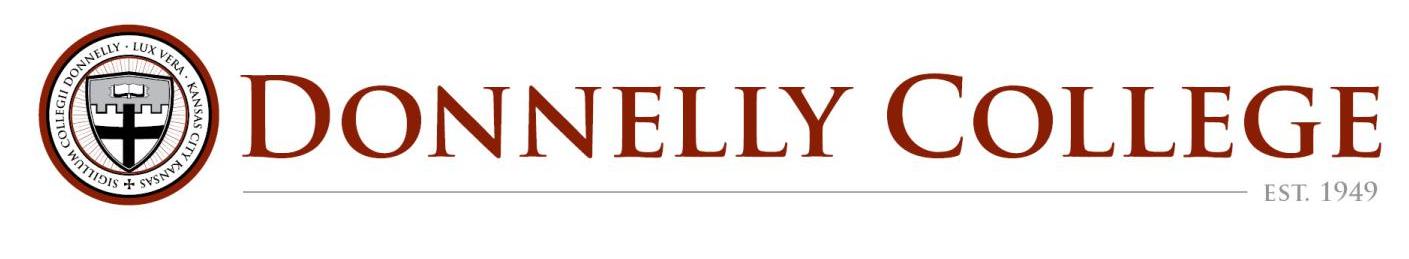 TITLE OF SLIDE
Text……
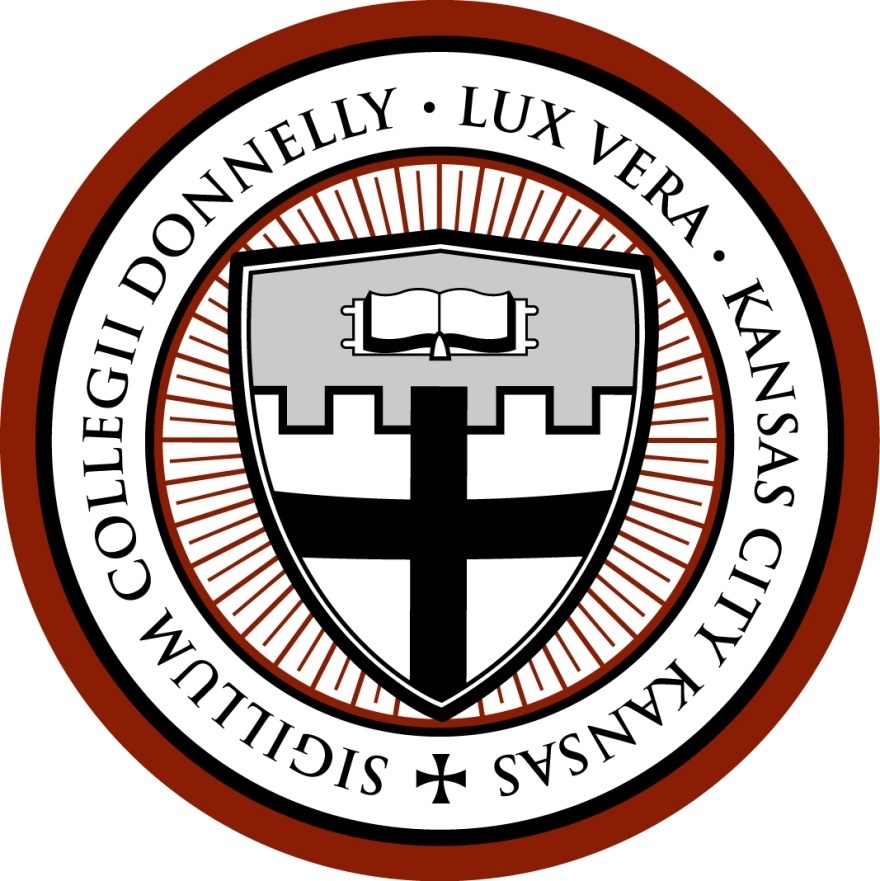 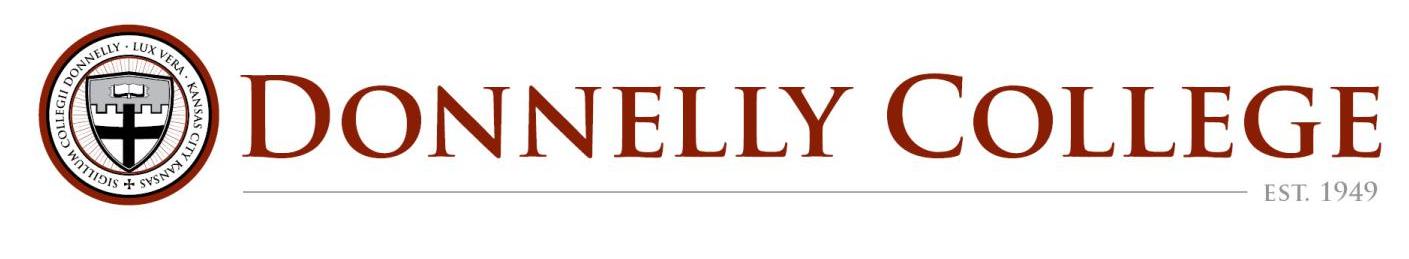 TITLE OF SLIDE
Text……
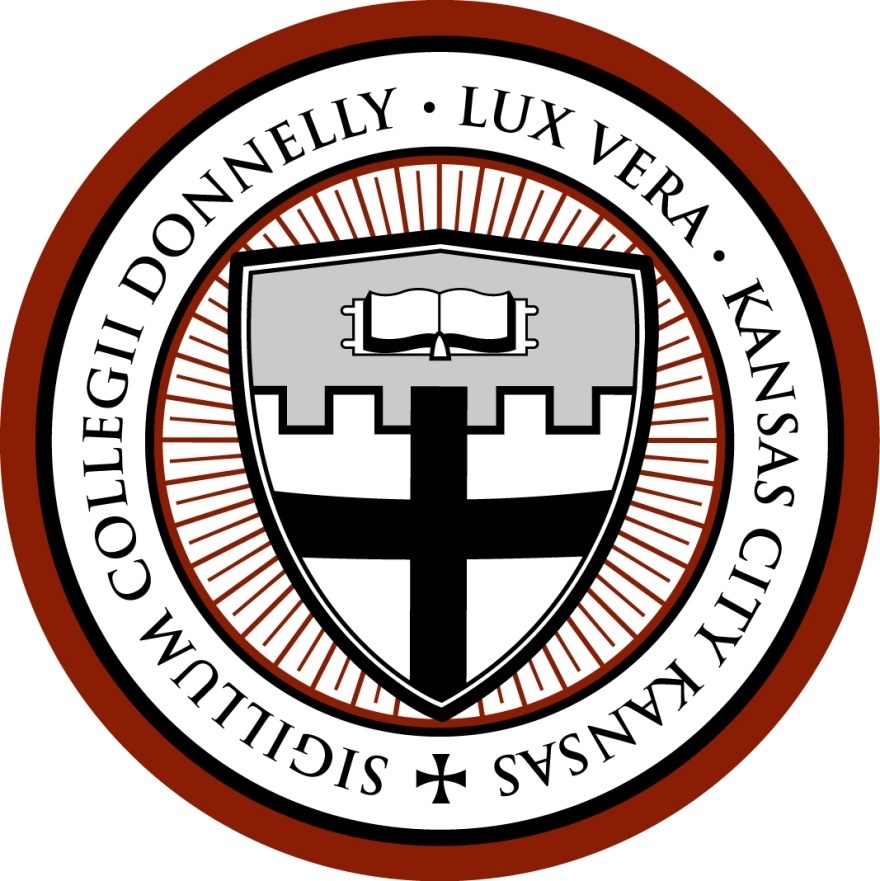 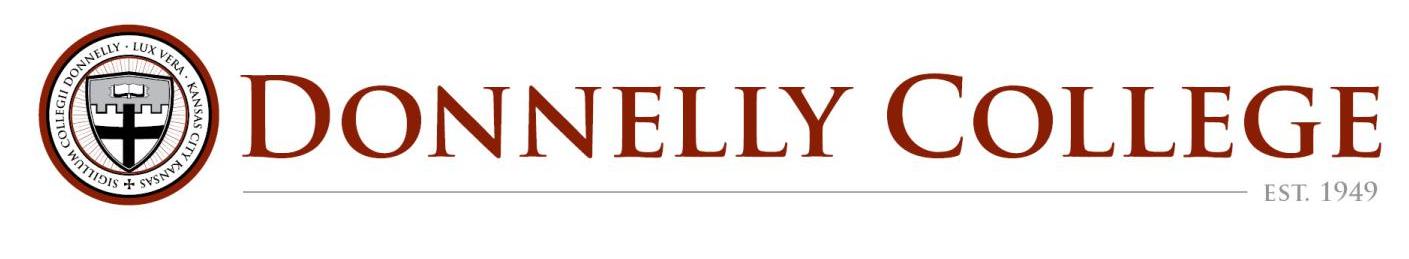 TITLE OF SLIDE
Text……
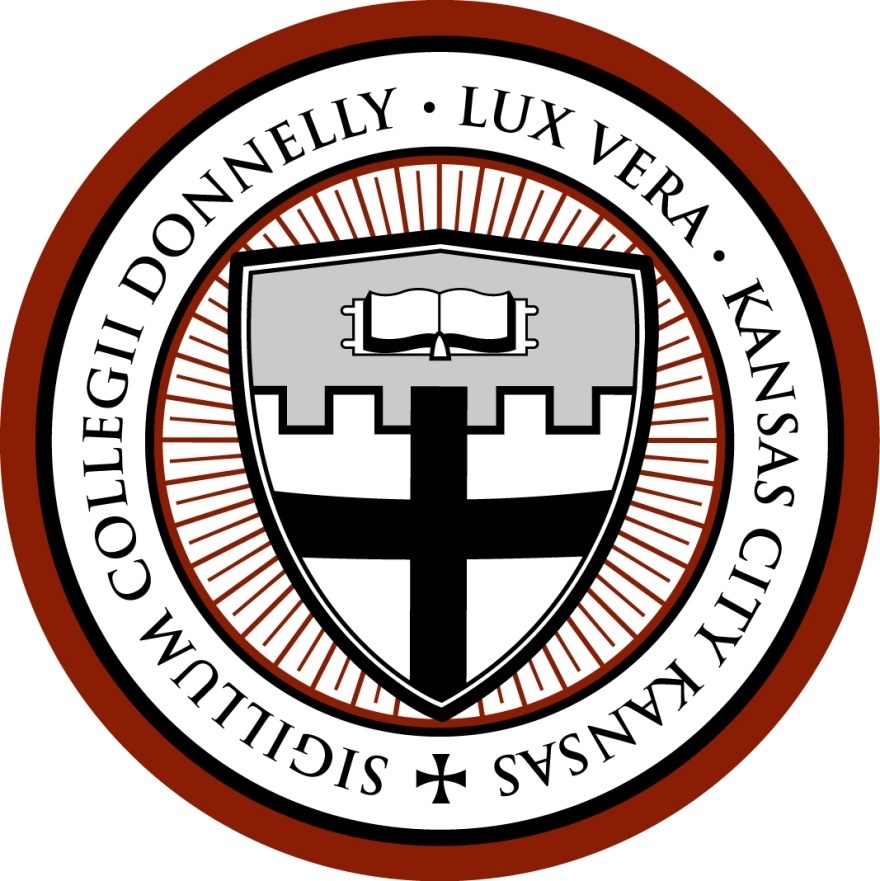 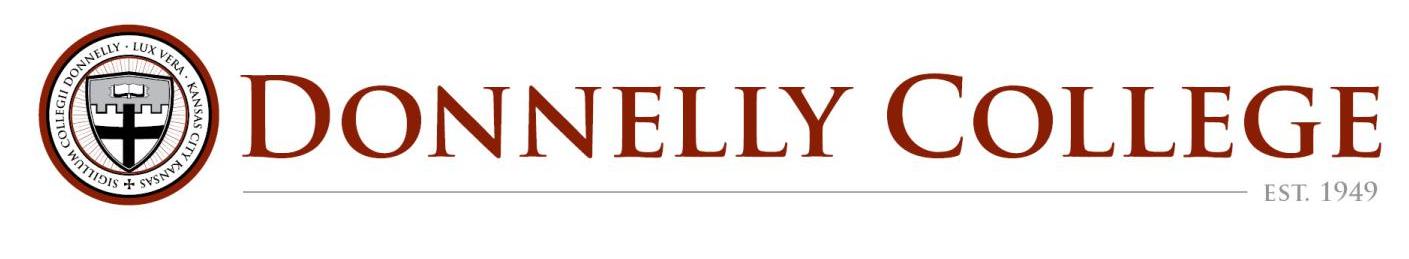 TITLE OF SLIDE
Text……
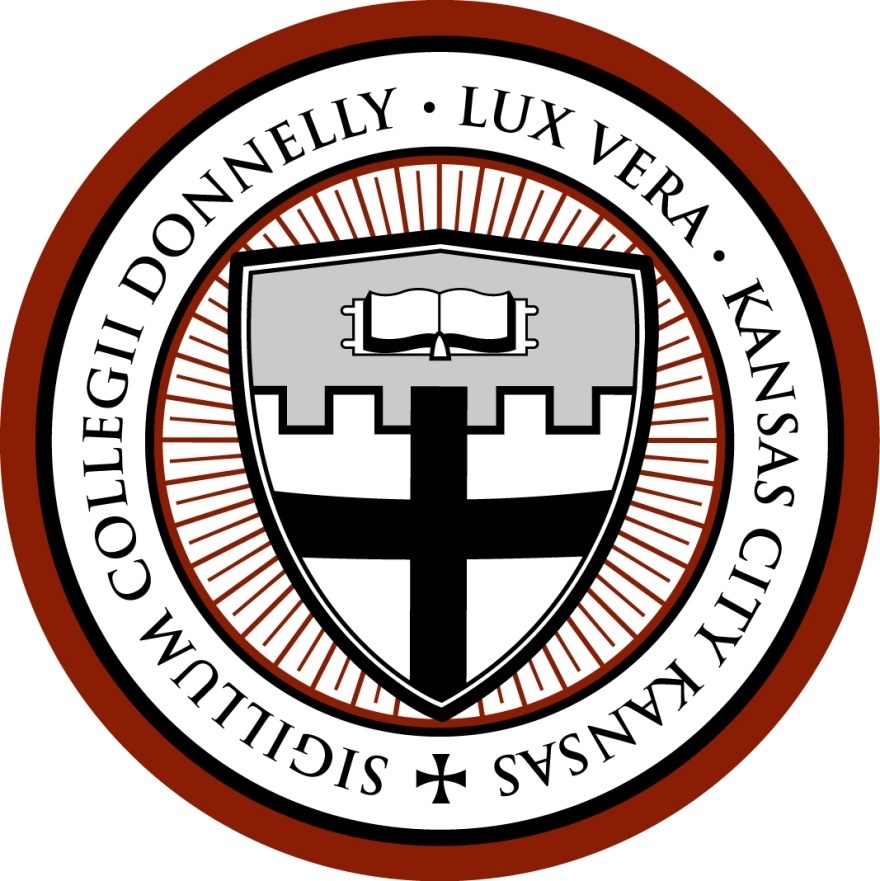 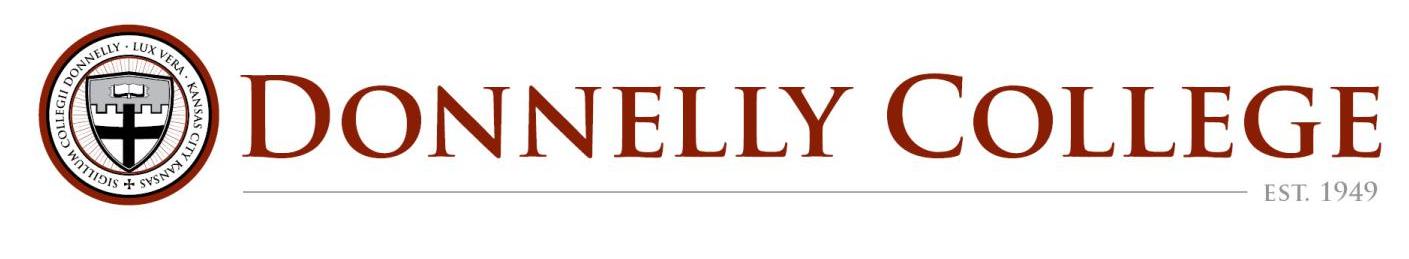 TITLE OF SLIDE
Text……
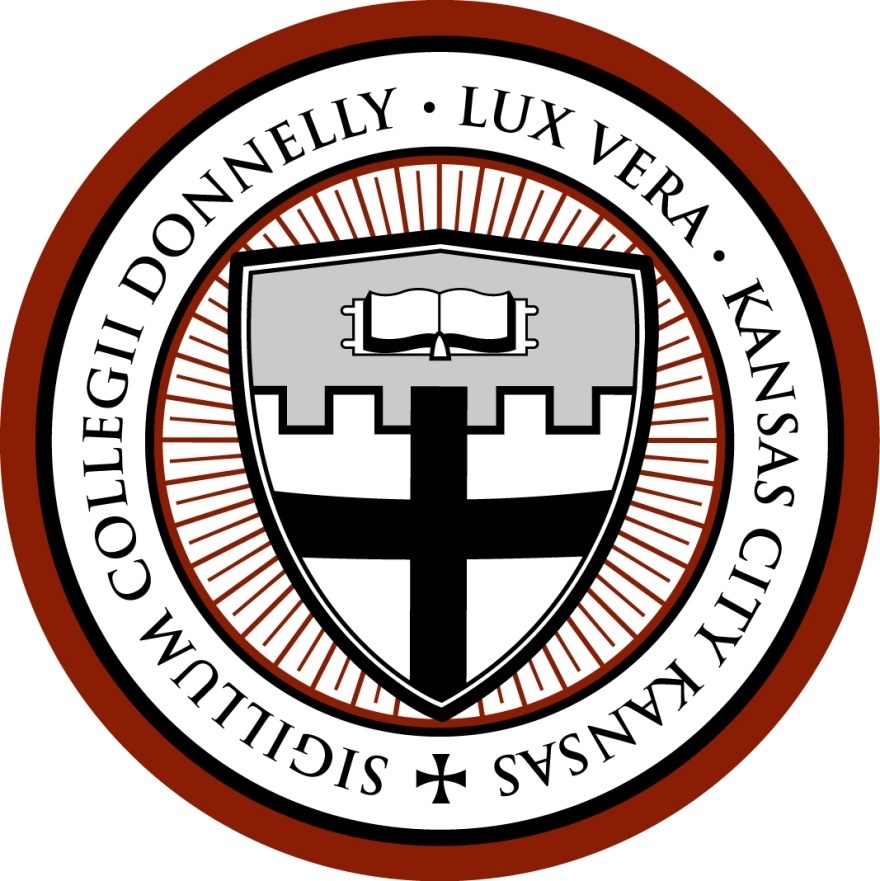 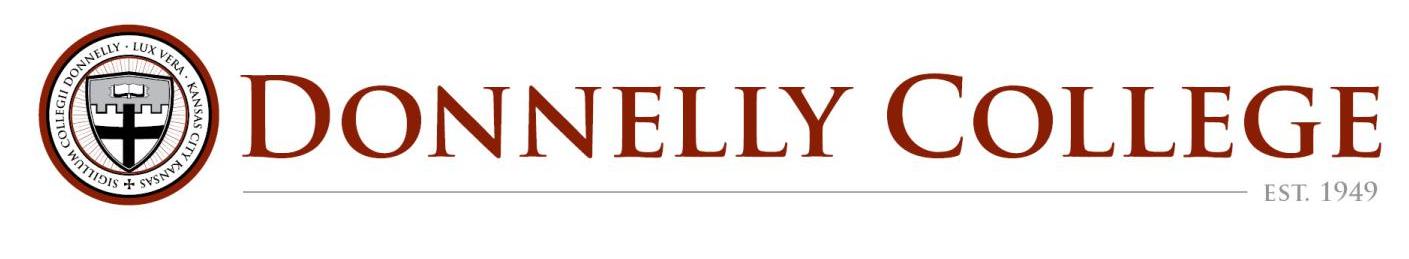 TITLE OF SLIDE
Text……
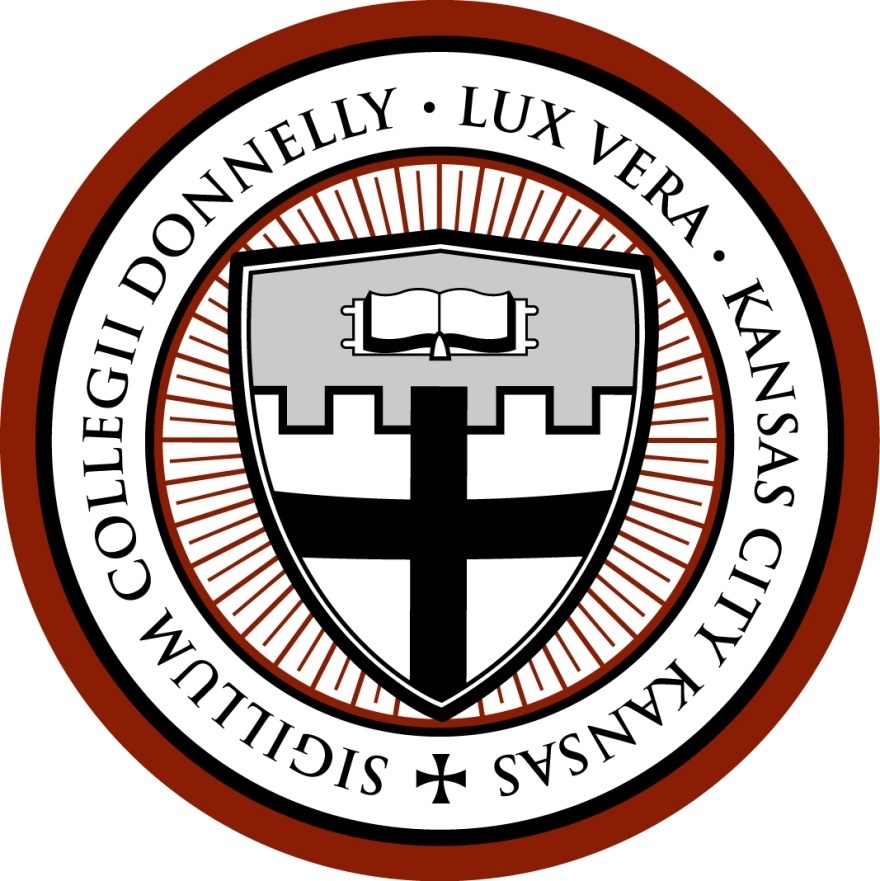 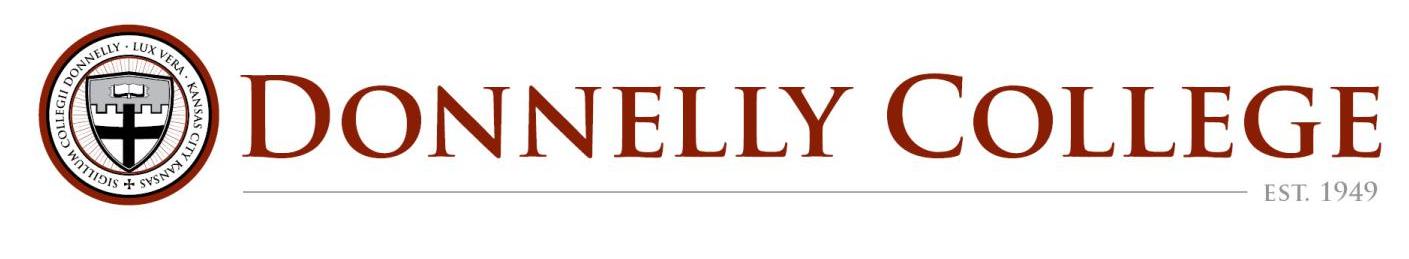 TITLE OF SLIDE
Text……
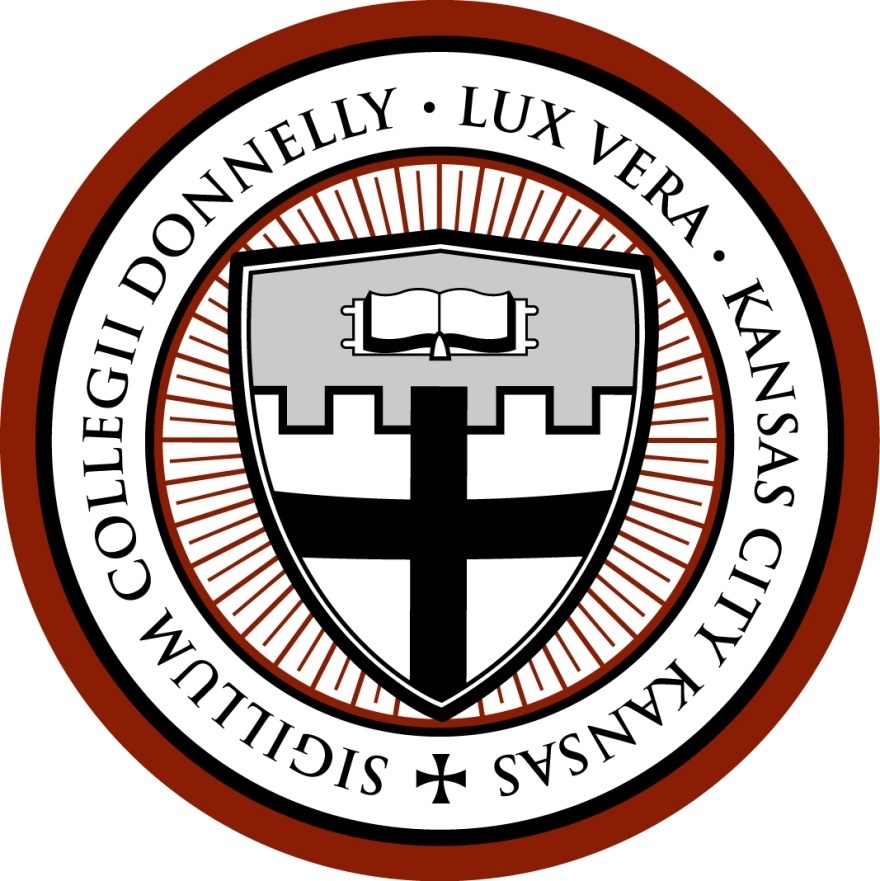 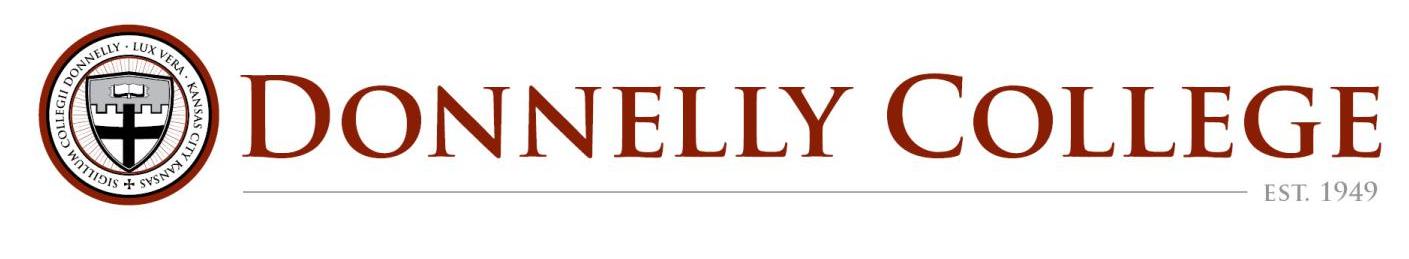